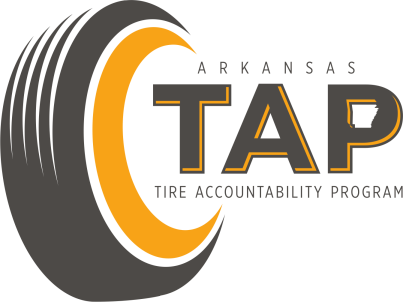 APC&EC Regulation No. 36
Tire Accountability Program
Arkansas Environmental Federation
April 17, 2018
Tire Accountability Program
Senior Manager:
 
Tammie Hynum
Admin Analyst:
K. Johnson
Generators & Transporters Manager:
 
Daniel Marks
Processors & Waste Tire Sites Manager:

Scott McWilliams
Business Planning Manager:
 
Everette Hatcher
Admin Analyst:
M. Womble
Admin Analyst:
C. Kent
Rules and Regulations
APC&EC 
Regulation No. 36
Act 317 of 2017

Regulation 36

Primary goal of the program is to ensure Districts recycle or put to beneficial use as many used tires as possible
Reg. 36: Chapters 1 and 2
Used Tire Programs (UTPs) are defined as Solid Waste Management Districts or Inter-District programs that collect and manage used tires.

Must obtain an identification number for using the e-manifest system. √

Submit Business Plan for review and approval. √

Develop & Submit a Used Tire Management Plan: √
Name and address of all waste tire sites;
Quantity of tires at each waste tire site;
Owner and Operator of each waste tire site; and
Schedule of implementation to abate each site.
Reg. 36: Chapter 3
Performance indicators used by the Department in evaluating the Business Plans included:

Quantity of recyclable tires
Quantity of waste tires disposed in a landfill
Number of waste tire sites in the district
Administrative, facility, and Transportation expenses
Revenue sources
Number, type, and location of tire collection centers
Recycling rates
Reg. 36: Chapter 4 and 5
Purpose:
Provide accountability
Provide sustainability

How is this done?
Requiring the use of e-manifest system for UTPs and paper manifest for tire generators.

Why an e-manifest system?
Provides ADEQ with an accurate reporting of all information related to collection, transportation, distribution, recycling, and disposal of recyclable tires, waste tires, and used tires culled for resale.
Reg. 36: Chapter 6
Register with DFA

Types of Tire Generators:
Tire retailer
Tire transporter
Tire wholesaler
Tire manufacturer
Manufacturer of retreaded tires
New or used car dealers
Auto repair shop
Salvage yard
Reg. 36: Chapter 7
“Tire generator” means a person who: 
(i) Removes tires from rims for disposal or resale; or
(ii) Stores used tires on or in property owned, leased, or otherwise controlled by that person.
Reg. 36: Chapter 7
“Tire transporter” is defined as a person who is in the business of or receives compensation for transferring used tires from one (1) location to another location for collection, storage, processing, recycling, disposal, reuse, or resale.
Reg. 36: Chapter 7
On or after January 1, 2018, a tire transporter shall meet the following requirements:

Obtain for each vehicle a tire transporter license and receive a tire transporter number
Provide proof that each vehicle has passed an annual safety inspection
Provide proof of insurance for each vehicle and authorized driver
Provide a bond in the amount of ten thousand dollars ($10,000.00)
Establish that each authorized driver has completed training for the used tire manifest
Pay a fee of fifty dollars ($50.00) for each vehicle to be licensed
Reg. 36: Chapter 7
Starting January 1, 2018, rim removal fees are imposed upon the transaction of removing a tire from a rim that is related to the sale of a replacement tire by a tire retailer.

The tire retailer will impose a rim removal fee to any person who purchases:
A replacement tire for a rim that involves the removal of a different tire from the same rim; or
The service of removal of a tire from a rim and replacement with a tire not purchased from the tire retailer (only if person making purchase cannot show proof of rim removal fee payment for replacement tire).
Reg. 36: Chapter 8
$3.00 for each new tire that replaces a tire removed from a rim

$1.00 for each used tire that replaces a tire removed from a rim

Each tire generator must:
Register with DFA and ADEQ
Collect fees from the purchaser
Pay DFA monthly (keep 5% for administrative costs)
Use the paper manifest form
Reg. 36: Chapter 8
Starting January 1, 2018, commercial generator fees will be imposed upon the transaction of a commercial generator selling or delivering a new tire as part of a fleet service. 

The commercial generator fee shall be charged by the commercial generator to a person who in the ordinary course of business is an end user that removes used tires from the rim and replaces them with new tires.
Reg. 36: Chapter 9
Commercial Generators and Fees
Commercial generator fee is paid to DFA:
$3.00 for each new tire sold or delivered to an end user

The commercial generator who collects the fee may retain 5% for administrative costs.
Reg. 36: Chapter 9
Starting January 1, 2018, import fees are imposed at a rate of $1.00 for each used tire that is imported into AR.

Importers must:
Be registered with DFA and ADEQ
Pay monthly fees to DFA
Use the paper manifest
Reg. 36: Chapter 10
Reimburse UTPs for used tire recycling and disposal costs

Provide incentives for recycling used tires collected under this regulation

Provide accountability for the disbursement of moneys to UTPs

Improve the sustainability of UTPs
Reg. 36: Chapter 11
Disbursements
Disbursements are:
Based on moneys available in the funds
According to established rates in the approved business plan specific for each UTP
According to funding priorities
Level One
Level Two
Level Three
Reg. 36: Chapter 11
Requires written approval by both the used tire programs and ADEQ

Regulation 36.1202 contains the Project Proposal requirements

Exemptions:
Project involving <500 tires for soil erosion
Tire chips as leachate collection media
Road construction
Daily cover
Reg. 36: Chapter 12
Waste tire sites are prohibited

Within a 30-day written notification from ADEQ, a person must:
Provide information of the waste site including the location, size, and amount of tires
Submit a written plan describing a method and time schedule for removal
Reg. 36: Chapter 13
Districts must have at least one center in each county (75 minimum state-wide)
Access-controlled
General Permit (Form TAP-6)
Annual Report (Form TAP-5)
Initial Permit Fee of $200.00
Annual Permit Fee of $50.00
General Permit good for 5 years
Reg. 36: Chapter 15
Site-specific permit (Form TAP-4)
Initial Permit Fee of $250.00
Annual Permit Fee of $250.00
If less than 500 tires in a 30-day period are processed, the owner/operator may obtain a general permit for mobile processing equipment.
Initial Permit Fee of $200.00
Annual Permit Fee of $50.00
Reg. 36: Chapter 16
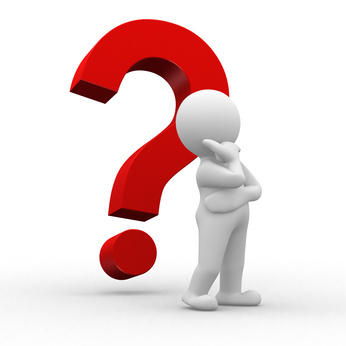 Fact Sheets
Checklist
Forms
TAP Webpage
https://www.adeq.state.ar.us/tap/